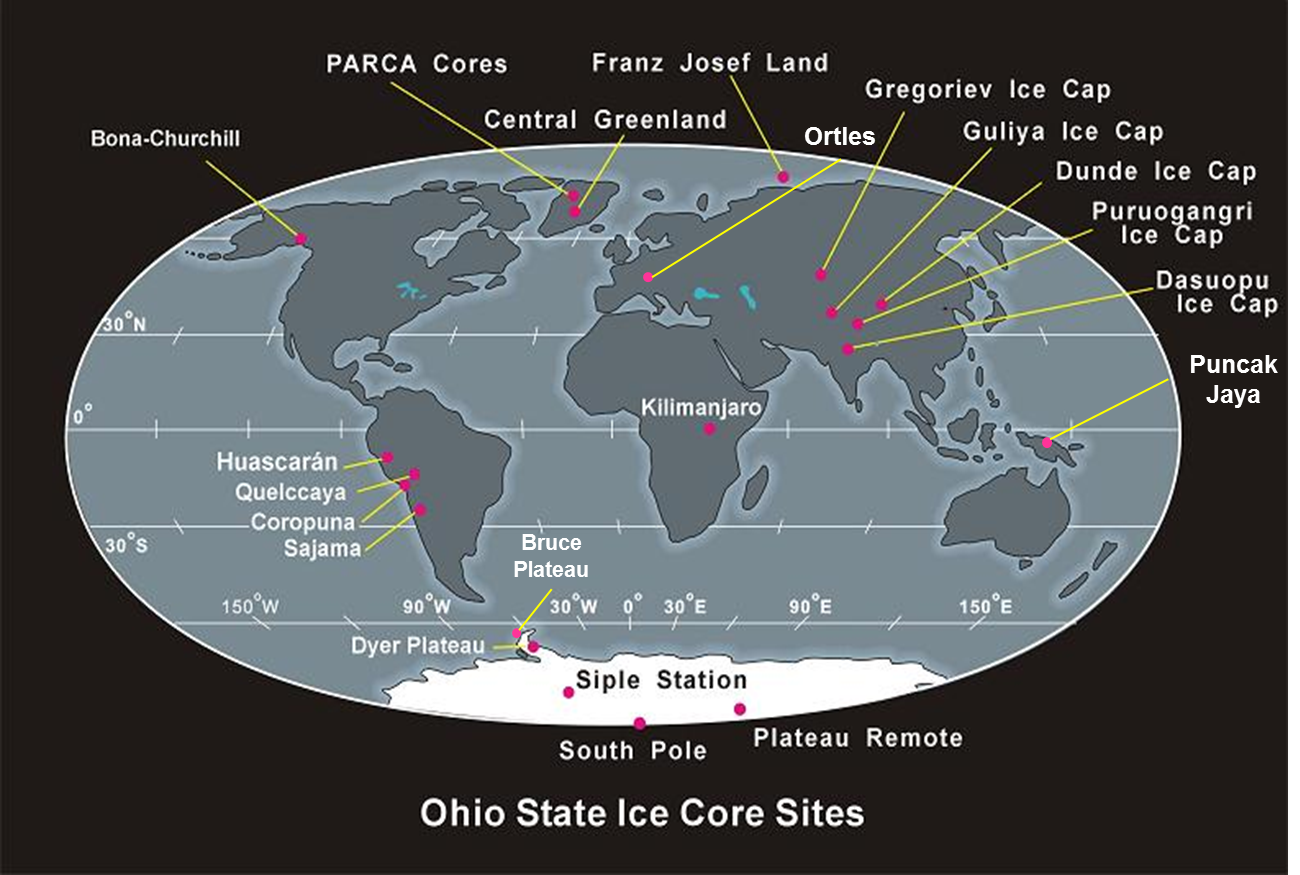 bpcrc.osu.edu
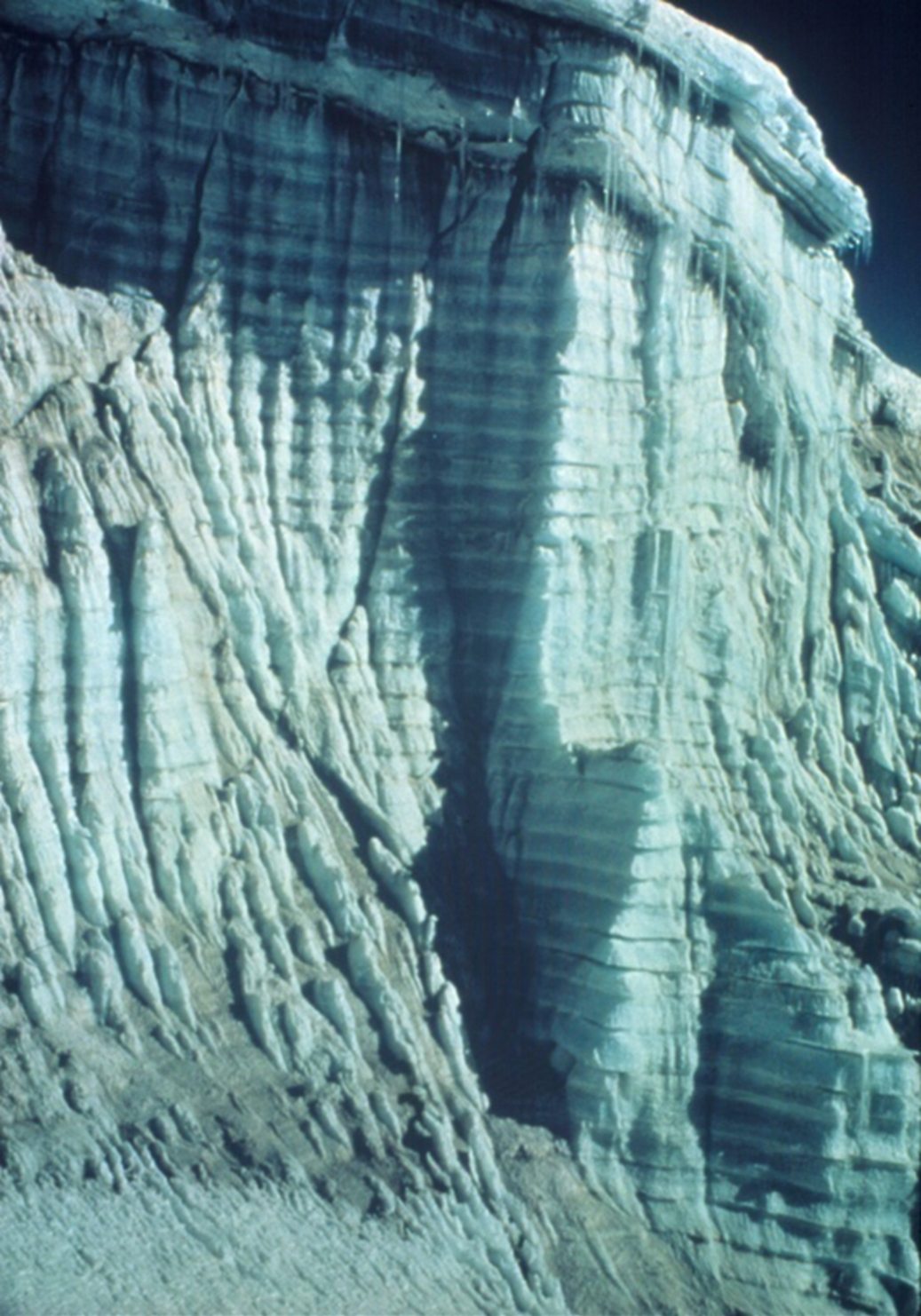 Photo courtesy of Lonnie G. Thompson
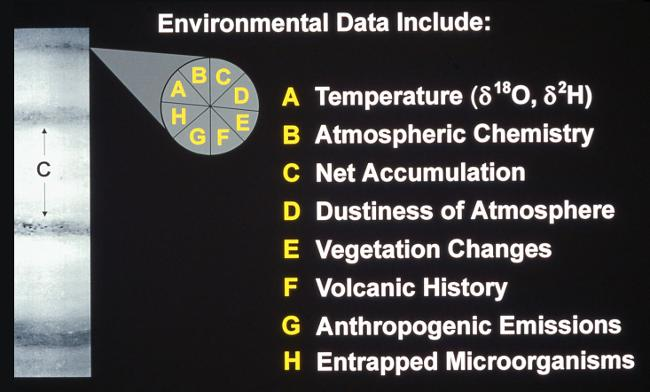 β
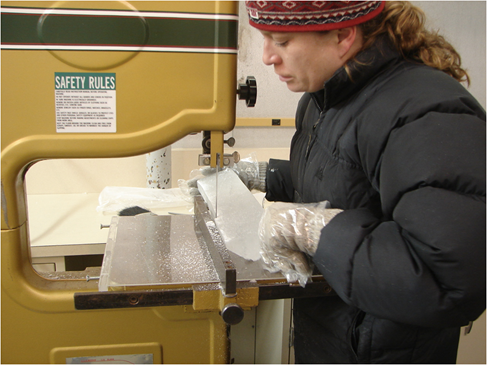 Anions and Cations
Dust
δ18O
Archive
bpcrc.osu.edu
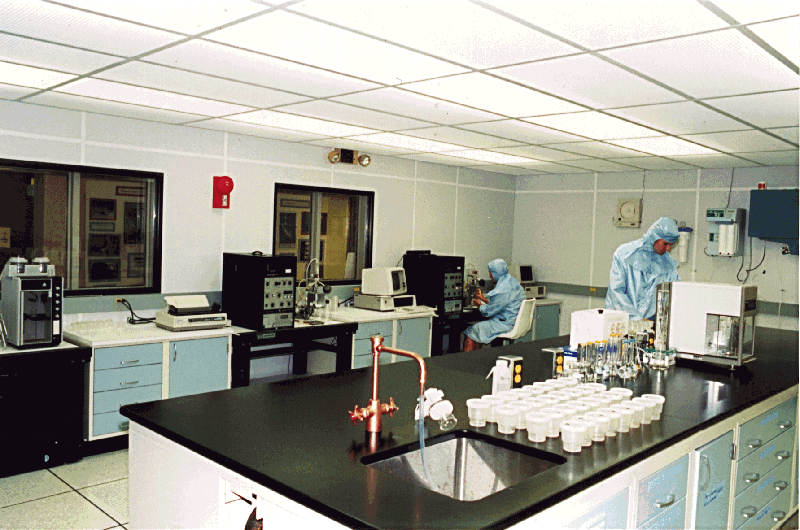 Ice core cross section
bpcrc.osu.edu
Higher temperatures = more energy to evaporate heavy 18O
18O (heavier than 16O) preferentially precipitates
16O (lighter than 18O) preferentially evaporates
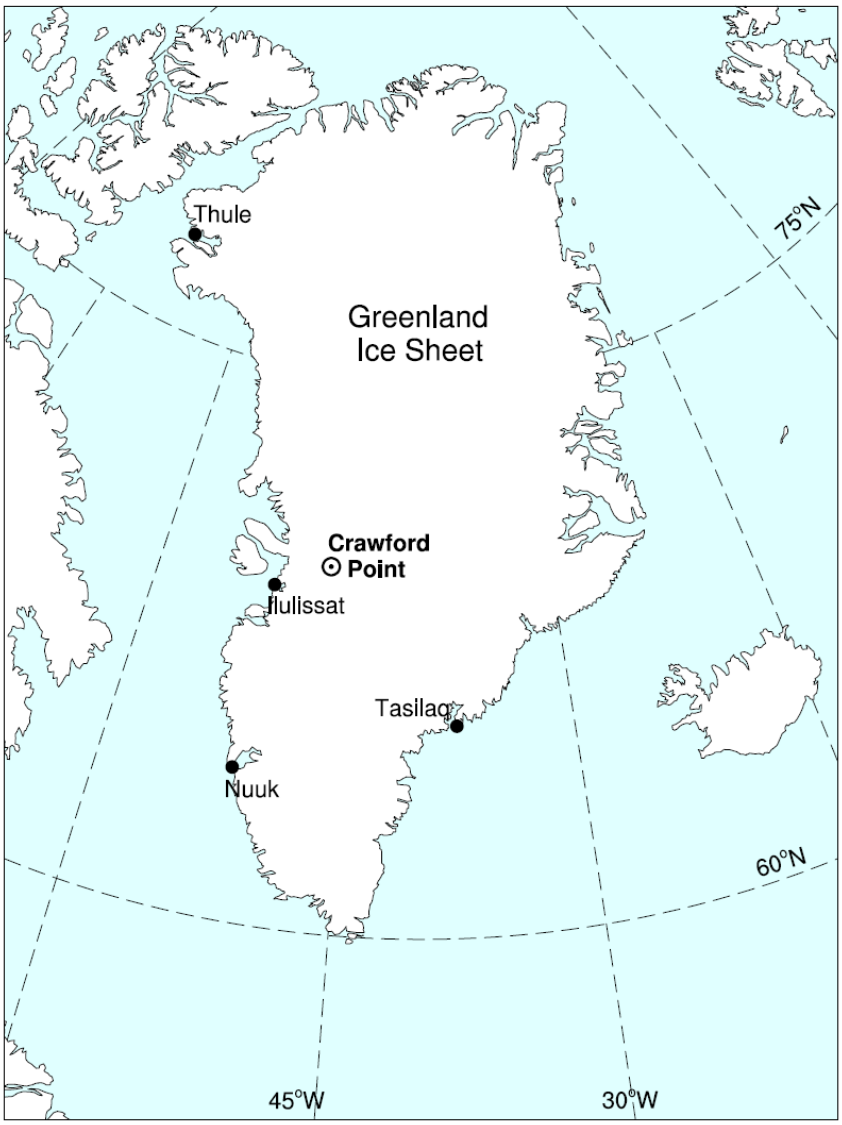 Ice core dating activity
You will be given data from the Crawford Point, Greenland ice core
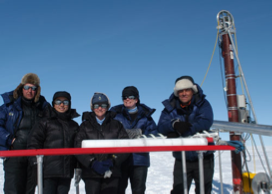 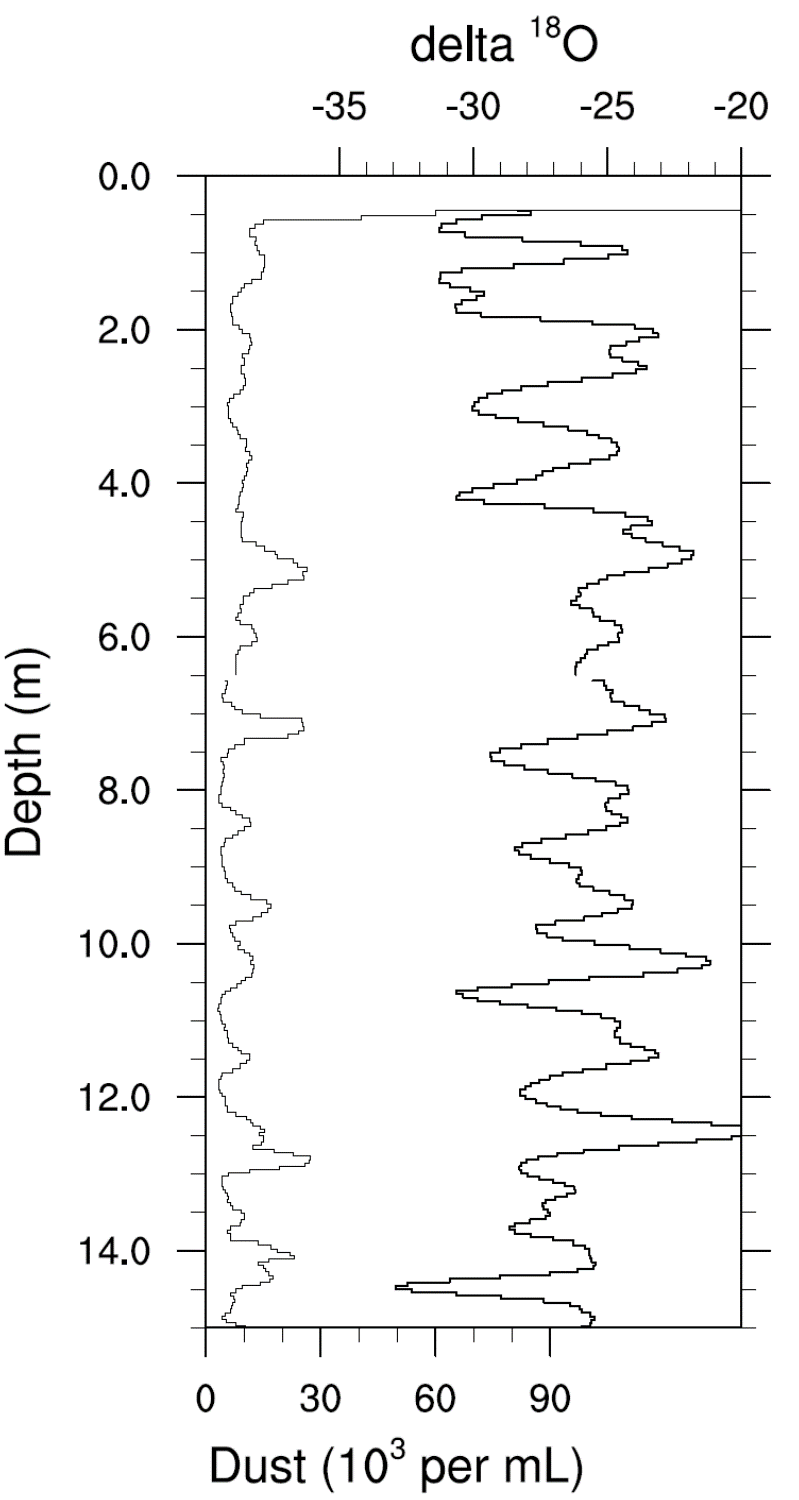 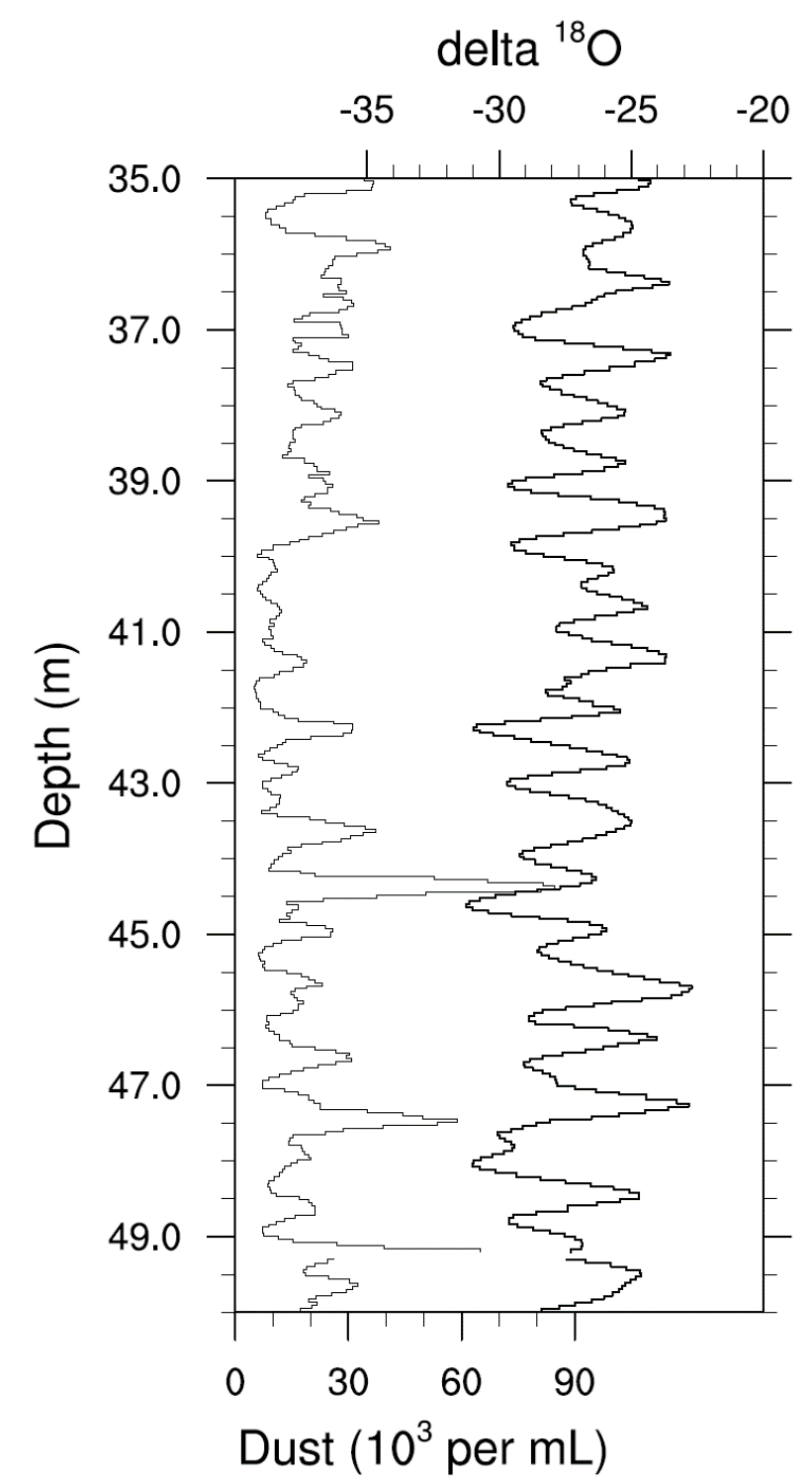 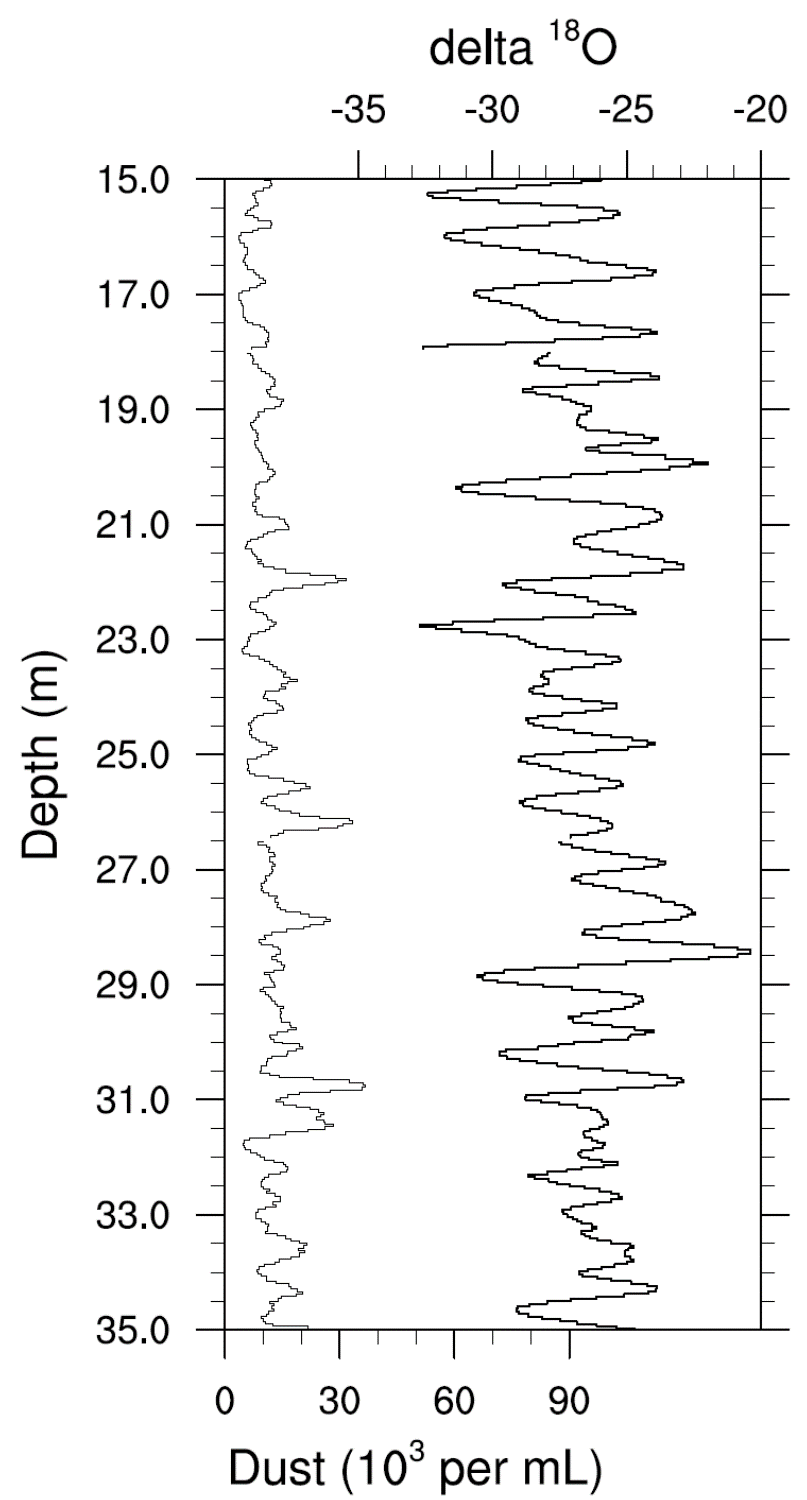 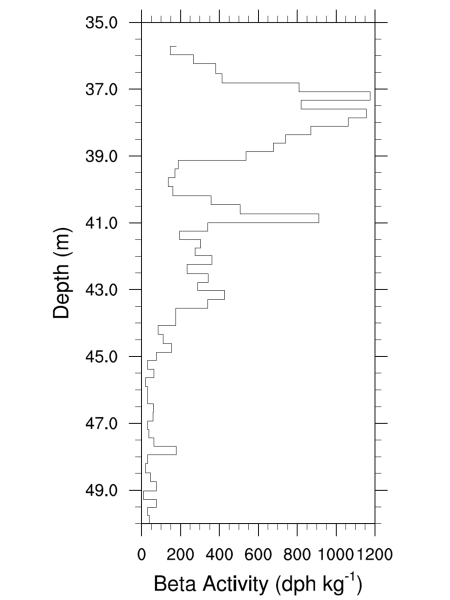 Task 1: Study the data in front of you and list 5 observations about these data.

Consider trends or patterns in the data.
Consider how these proxy data relate to the climate.
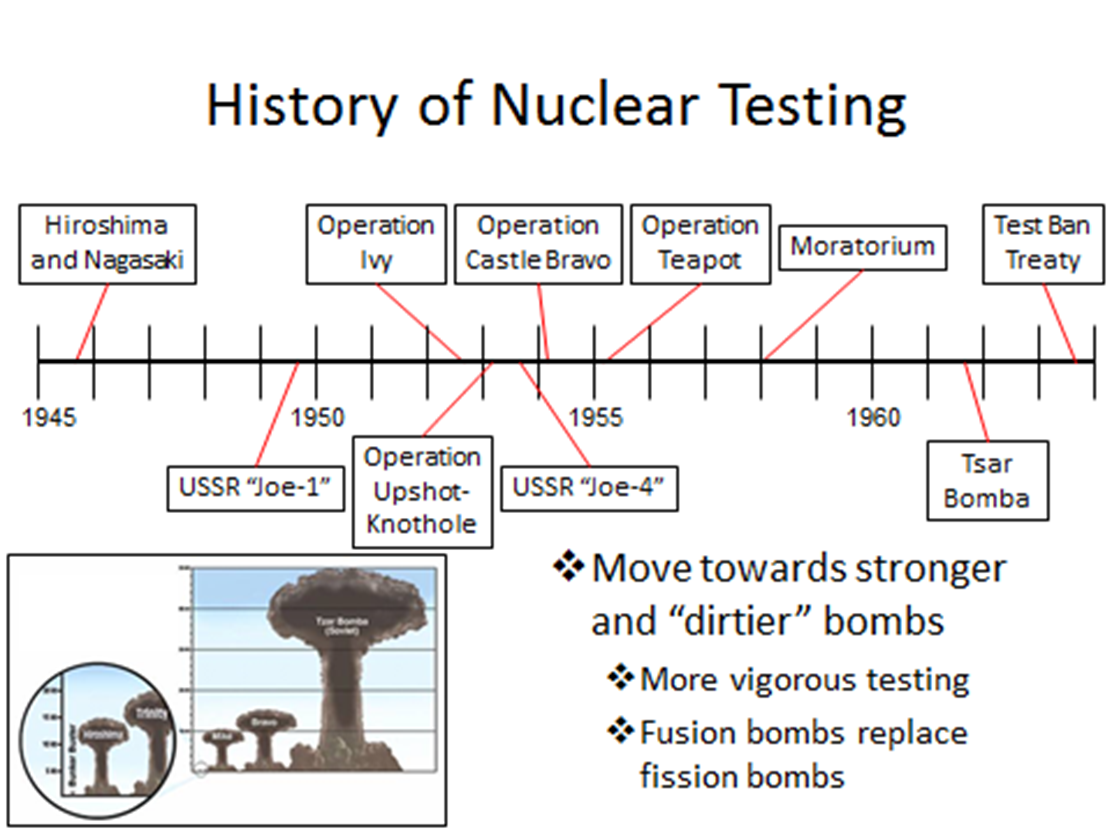 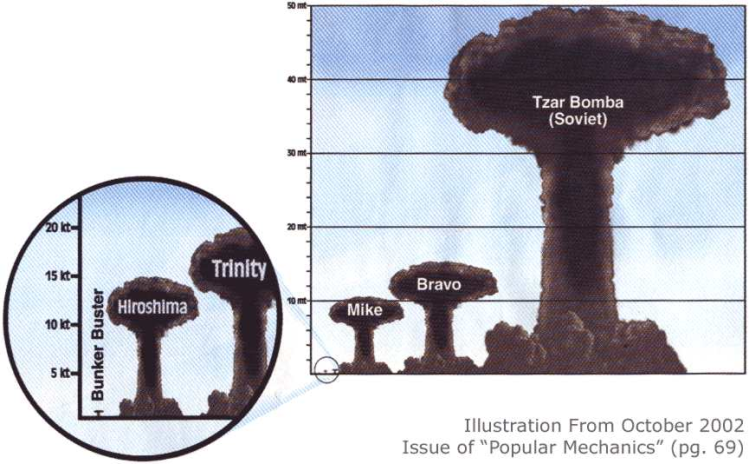 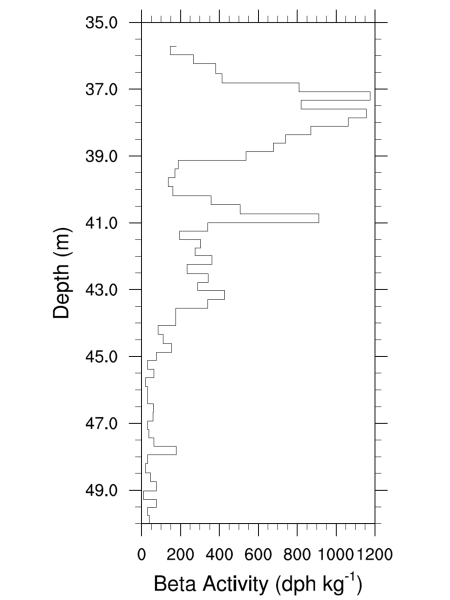 *Important note*
Remember where the oldest ice is located
Task 2: Apply the timeline of nuclear bomb testing to the radioactivity data from the ice core.

This will give you the known age of the ice at a certain depth (a reference horizon).
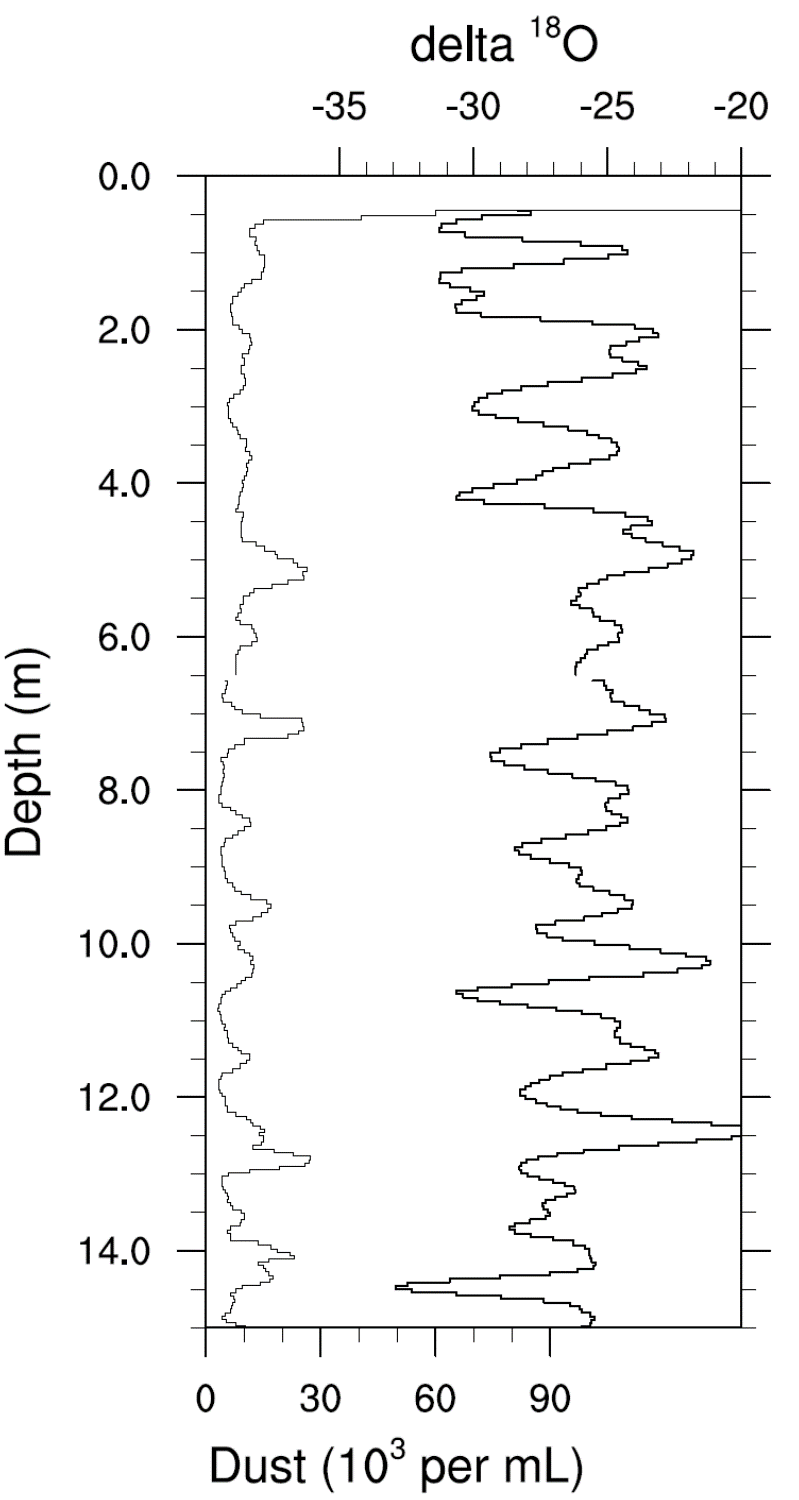 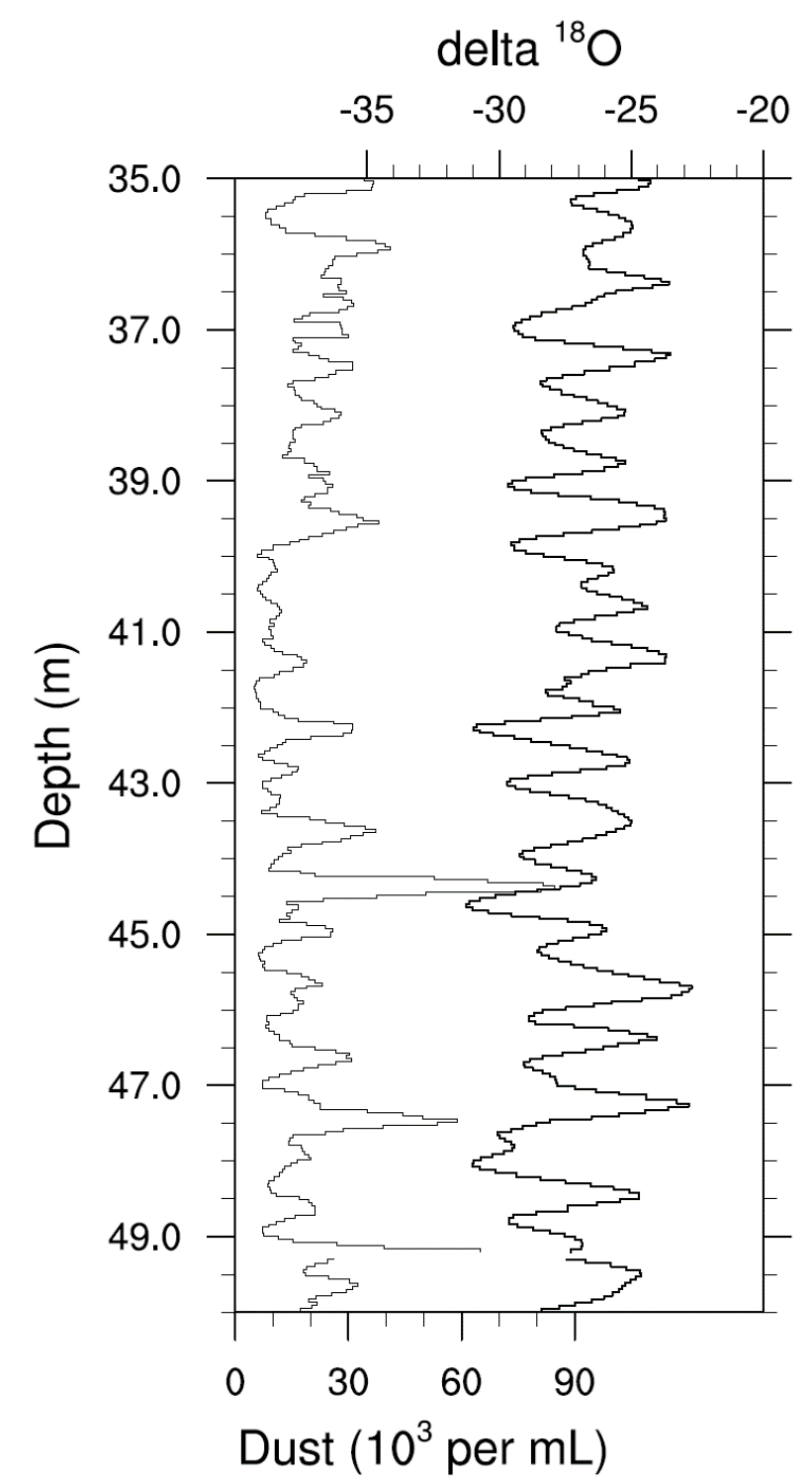 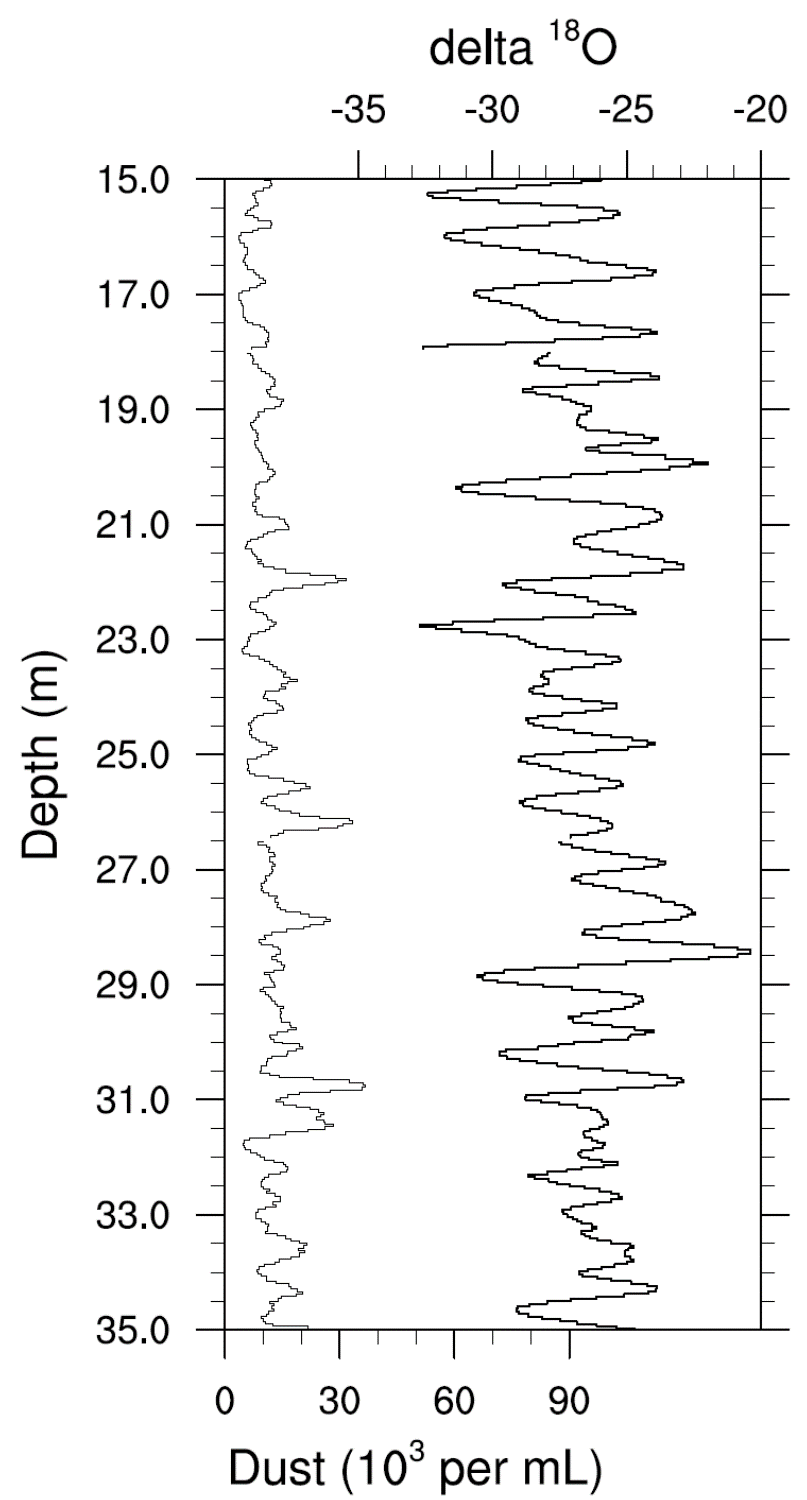 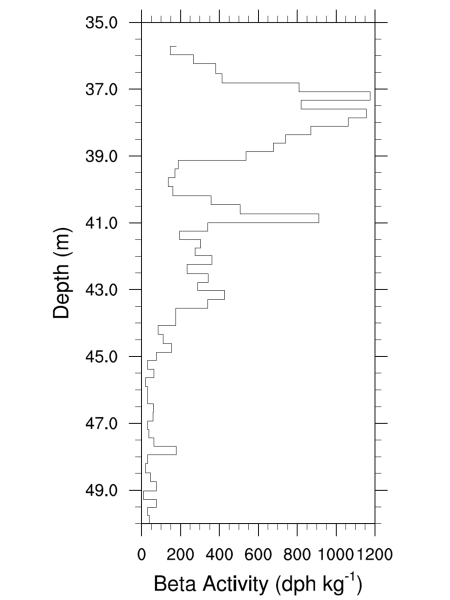 Task 3: Determine the year in which the ice core was drilled (the year at 0 m).

Given the nuclear reference horizon, devise a strategy to determine the age of ice at the top.
Consider your proxy data and the patterns they display.